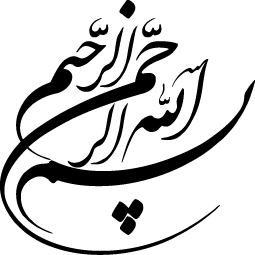 1
برآورد سهم منتسب عوامل خطرCVD  و مرگ در بیماران دیابتی شناخته شده و تازه تشخیص داده شده
ارائه دهنده:     شیلا افشاریان دستیار فوق تخصصی غدد بالغین
استاد راهنما:    دکتر فرزاد حدائق
استاتید مشاور:  دکتر سیامک معینی و دکتر اکبرپور
عناوین مطالب
بیان مساله
دلایل انتخاب موضوع و ضرورت اجرای طرح
بررسی متون
 اهداف و سوالات 
هدف کلی، اهداف فرعی و اهداف کاربردی
سوالات
 مواد و روشها
نوع مطالعه
حجم نمونه و نحوه انتخاب افراد
روش اجرای تحقیق
تجزیه و تحلیل آماری
جداول توخالی
محدودیت و مزیت مطالعه
3
بیان مسئله
بالا بودن شیوع دیابت و بیماریهای قلبی و عروقی در ایران .
بالا بودن شیوع فاکتورهای خطر بیماریهای قلبی و عروقی در ایران. 
با لا بودن خطر مرگ در افراد دیابتی نسبت به افراد سالم. 
بالا بودن ریسک ایجاد بیماریهای قلبی و عروقی در افراد دیابتی نسبت به افراد سالم. 
کم بودن مقالات مرتبط درایران در خصوص بررسی ارتباط فاکتورهای خطر با بیماری قلبی و عروقی و مرگ در بیماران دیابتی   شناخته شده و تازه تشخیص داده شده هستند.
اهمیت مشخص شدن سهم هر کدام از فاکتورهای خطر در ایجاد بیماری قلبی وعروقی و مرگ در بیماران دیابتی ایرانی.
4
[Speaker Notes: تعریف فنوتیپ ها)Karelis 2004 )شناخت فنوتیپ ها از سال 1980 
(IDF) مطالعه بالا مربوط به استاد حسین پناه ( MONW   ) مطالعه ایران مربوط به دکتر حدائق 2007 نشان داد 9/9%مردها و11%زنهای ایرانی وزن نرمال متابولیک سندرم داشتند]
بیان مسئله
PAF  (خطر منتسب جمعیتی) 
نسبتی از بروز بیماری در جمعیت است که به یک عامل خطر خاص نسبت داده می شود که در صورت حذف مواجهه با عامل خطر مورد نظر، بیماری به صورت بالقوه قابل پیشگیری می باشد 
به عنوان اندازه تلفیقی از قدرت ارتباط عامل خطر و فراوانی مواجهه
برآورد ارتباط عامل خطر و بیماری را در سطح جامعه فراهم می کند 
براورد می کند که سهم هر کدام از عوامل خطر در ایجاد بیماری چه مقدار است (13).
اگر چه مطالعات محدود در مناطق مختلف جهان انجام شده اند که براورد سهم منتسب عوامل خطر CVD بر روی بیماریهای قلبی و عروقی و مرگ در بیماران دیابتی پرداخته اند اما با توجه به اینکه به علت تفاوت شیوع عوامل خطر در جمعیت های مختلف ,براوردهای یک جامعه قابل تعمیم به جامعه دیگر نباشد. بنابراین لازم است PAF  برای هر جمعیتی محاسبه گردد (14).
5
بیان مسئله
زمان و مدت  بیماری دیابت به عنوان یک متغیر مخدوش کننده است. 
برای اینکه تاثیر زمان را کاهش دهند یا حداقل همه افراد را از نظر زمان ایجاد بیماری همسان کنند مطالعه را محدود به افراد دیابتی تازه تشخیص داده شده می کنند (17).
 در این مطالعه نیز برای کاهش این مشکل (چرا که با توجه به عدم تشخیص دقیق زمان بیماری این مشکل از بین نخواهد رفت فقط کاهش خواهد یافت) تمامی آنالیز ها در افرادی که جدیدا تشخیص دیابت داده شده اند و افرادی که دیابت شناخته شده دارد (در ابتدای فاز 1 و 2 مطالعه قند و لیپید تهران) جداگانه انجام گیرد.
 طبق مطالعات اپیدمیولوژیک, بیماران دیابتی به تازه شناخته شده به طورمتوسط 7 سال از شروع پروسه دیابت آنهاگذشته است، بعضی محققین معتقدند که افزایش مدت ابتلا به دیابت می تواند مسئول ابتلا به بیماریهای قلبی وعروقی و مرگ در افراد دیابتی باشد. 
خطر مرگ یا ابتلا به بیماری قلبی ضرورتا از ابتدای تشخیص بیماری وجود دارد یا مرتبط به گذشت زمان و ایجاد پیچیدگی های بعد ی در این بیماری می باشد.
6
بیان مسئله
می خواهیم بدانیم 
اولا آیا خطر ایجاد مرگ و بیماریهای قلبی و عروقی در دو گروه دیابتی شناخته  شده و تازه تشخیص داده شده با هم متفاوتند یا خیر.

ثانیا بدانیم آیا عوامل تاثیر گذار بر مرگ و بیماری قلبی وعروقی در این دو گروه کدامند.

ثالثا خطر منتسب به هر کدام از عوامل خطر در دو گروه را براورد کنیم.

در این مطالعه ما علاوه به بررسی ارتباط فاکتورهای خطر بیماریهای قلبی عروقی با مرگ و CVD در افراد دیابتی  شناخته شده و تازه تشخیص داده شده می خواهیم بدانیم چند درصد از بار مربوط به مرگ و CVD مرتبط به هریک از فاکتورهای خطر می باشد.
7
مروری بر متون
مقاله اول
9
10
مقاله دوم
11
12
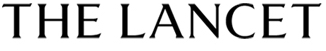 مقاله سوم
13
14
مقاله چهارم
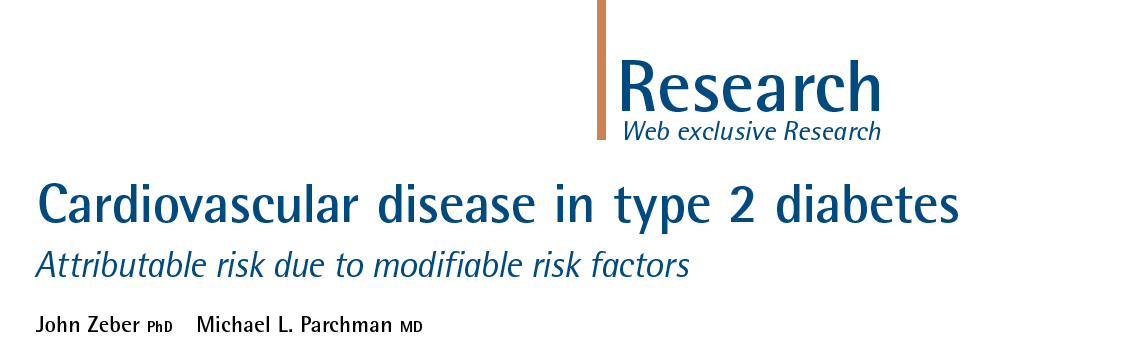 15
16
مقاله پنجم
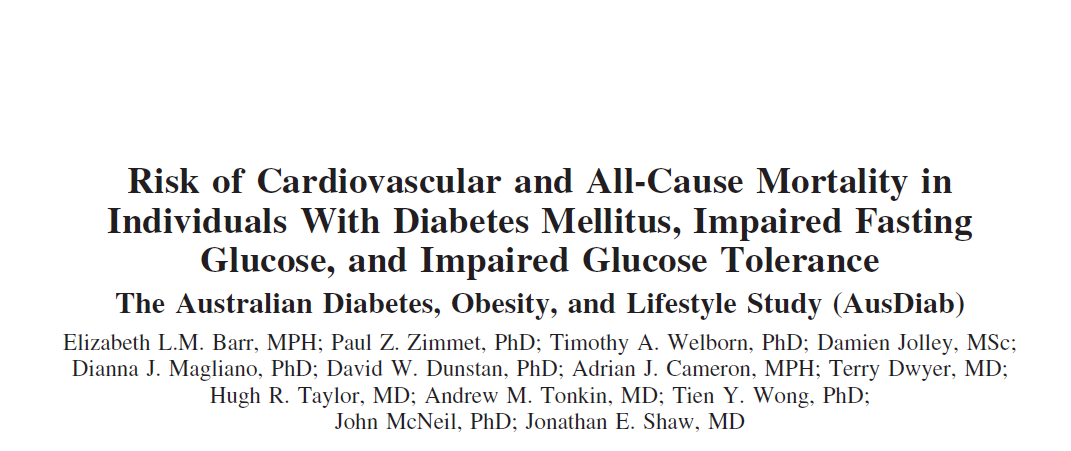 17
18
مقاله ششم
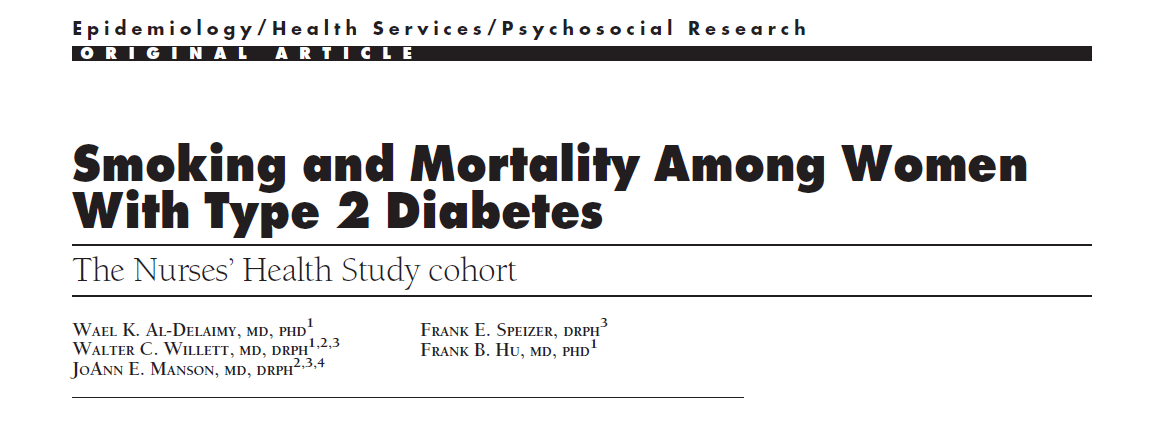 19
20
مقاله هفتم
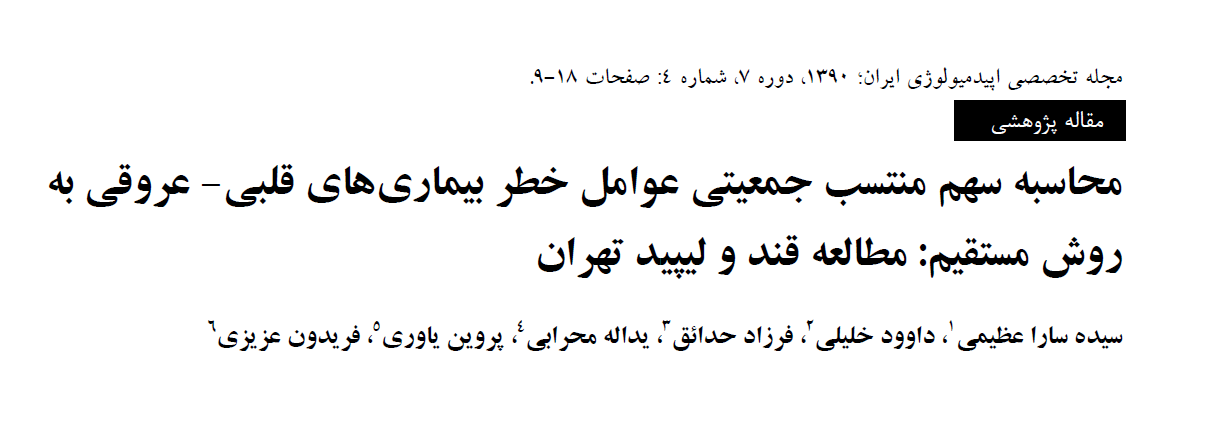 21
22
مقاله هشتم
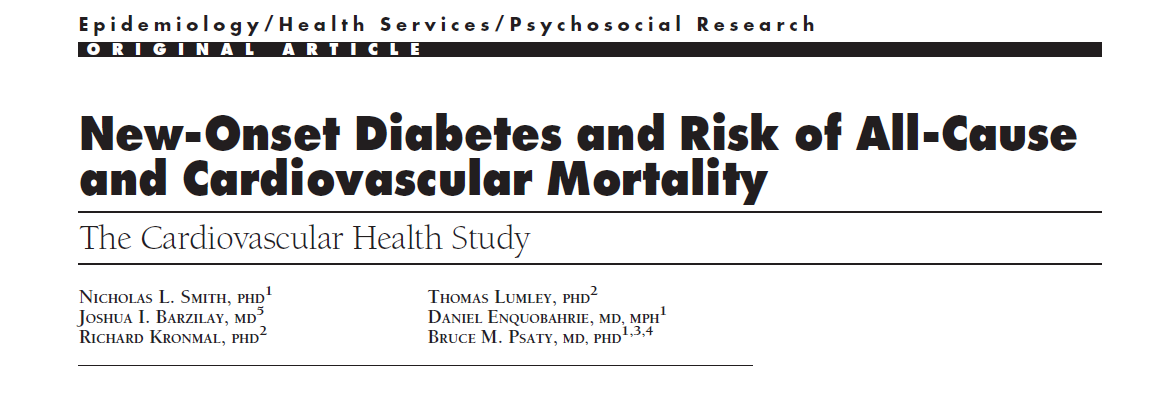 23
24
مقاله نهم
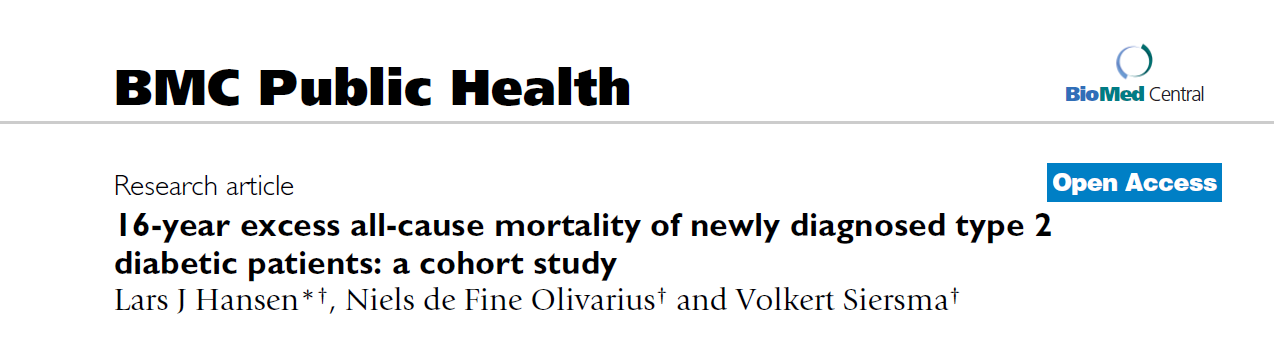 25
26
هدف اصلی
تعیین ریسک منتسب عوامل خطر CVD  و مرگ در بیماران دیابتی شناخته شده  و تازه تشخیص داده شده
27
اهداف فرعی
تعیین نسبت مخاطره (Hazard ratio)
 خام عوامل خطر برای ایجاد CVD در بیماران دیابتی شناخته شده
خام عوامل خطر برای ایجاد مرگ در بیماران دیابتی شناخته شده 
تعدیل شده (Adjust شده با دیگر عوامل خطر) عوامل خطر برای ایجاد CVD در بیماران دیابتی شناخته شده 
تعدیل شده (Adjust شده با دیگر عوامل خطر) عوامل خطر برای ایجاد مرگ  در بیماران دیابتی شناخته شده 
خام عوامل خطر برای ایجاد CVD در بیماران دیابتی تازه تشخیص داده شده 
خام عوامل خطر برای ایجاد مرگ در بیماران دیابتی تازه تشخیص داده شده
28
اهداف فرعی
تعیین نسبت مخاطره (Hazard ratio) 
تعدیل شده (Adjust شده با دیگر عوامل خطر) عوامل خطر برای ایجاد CVD در بیماران دیابتی تازه تشخیص داده شده.
تعدیل شده (Adjust شده با دیگر عوامل خطر) عوامل خطر برای ایجاد مرگ  در بیماران دیابتی تازه تشخیص داده شده.
خام عوامل خطر برای ایجاد CVD در کل بیماران دیابتی.
خام عوامل خطر برای ایجاد مرگ  در کل بیماران دیابتی.
تعیین نسبت مخاطره (Hazard ratio) تعدیل شده (Adjust شده با دیگر عوامل خطر) عوامل خطر برای ایجاد CVD در کل بیماران دیابتی. 
تعدیل شده (Adjust شده با دیگر عوامل خطر)  عوامل خطر برای ایجاد مرگ  در کل بیماران دیابتی.
29
اهداف فرعی
تعیین سهم منتسب عوامل خطر مختلف برای ایجاد  
CVD در بیماران دیابتی شناخته شده
مرگ در     //           //           //
CVD در بیماران دیابتی تازه تشخیص داده شده
مرگ در      //         //           //         //         //
CVD در کل بیماران دیابتی 
مرگ در    //       //        //
30
سوالات پژوهش
سهم منتسب عوامل خطر برای بیماری های قلبی و عروقی ومرگ  در افراد دیابتی شناخته شده در مقایسه با افراد دیابتی تازه تشخیص داده شده متفاوت است.
31
جدول متغيرها (Variables) و تعريف واژه ها (Definition of Terms)
32
ادامه جدول متغيرها (Variables) و تعريف واژه ها (Definition of Terms)
33
ادامه جدول متغيرها (Variables) و تعريف واژه ها (Definition of Terms)
34
روش اجرا
این مطالعه با استفاده از اطلاعات موجود در مطالعه قند و لیپید تهران انجام خواهد شد. در ابتدای مطالعه طبق تعریف تمامی افراد دیابتی جدا خواهند شد. وتمامی آنالیز ها در فایلی انجام خواهد شد که همه افراد دیابتی خواهند بود. بعد از پیگیری 10 ساله ، افرادی که فوت کرده اند یا دچار بیماری قلبی – عروقی شدند به عنوان پیامد در نظر گرفته خواهند شد و بعد ارتباط فاکتورهای مختلف بابروز ASCVD و مرگ افراد دیابتی مورد سنجش قرار خواهد گرفت.

نمونه های این تحقیق کلیه افراد با لای 20 سال مبتلا به دیابت شناخته شده و به تازگی تشخیص داده شده در فاز 1 و2 مطالعه قند و لیپید تهران خواهند بود تعداد کل اینگونه افراد1635 نفر هستند که برای انجام این مطالعه کافی به نظر می رسد افرادی مورد بررسی قرارخواهند گرفت که حداقل در یکی از فازهای بعدی مراجعه کرده باشند و سالانه از نظر ابتلا بهCVD  مورد سوال قرار می گیرند
35
نوع مطالعه و جمعیت هدف
نوع مطالعه               
مطالعه هم گروهي(Cohort)

جمعيت هدف (Target population) 
بیماران دیابتی تیپ 2 در ایران

شيوه نمونه گيري (Sampling Method) 
کلیه افراد دیابتی در مطالعه قندولیپید تهران وارد مطالعه می شوند و نمونه گیری ضروری نیست
36
نوع مطالعه و جمعیت هدف
جمعيت مطالعه (Study population)
معیارهای ورود به مطالعه 
کلیه افراد دیابتی که در مطالعه قند و لیپید تهران وارد شدند (نمونه گیری لازم نیست) 
معیارهای خروج از مطالعه 
بیمارانی که از ابتدای تشخیص تحت درمان با انسولین قرار گرفته اند (برای کنار گذاشتن دیابت تیپ 1)
Pregnancy
پرکاری تیرویید (علل ثانویه دیابت)
وجود یکی از تابلوهای AS CVD قبل از شروع مطالعه 
مصرف داروهای ایجادکننده دیابت(گلوکوکورتیکویید..)
37
حجم نمونه
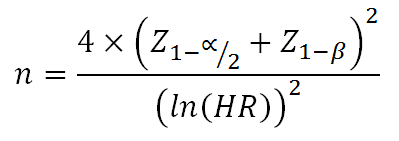 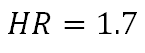 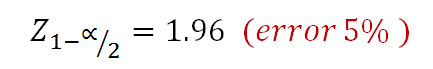 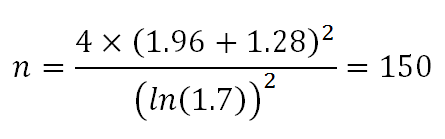 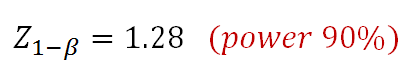 یعنی تعداد 150 event مورد نیاز است. بعبارت دیگر در طول 10 سال تعداد 150 نفر مبتلا بهASCVD   و یا مرگ می شود.
با فرض اینکه 20 درصد از دیابتی های ما در طول 10 سال منجر به مرگ شوند تعداد 750 نمونه لازم است.
38
حجم نمونه
39
جامعه مورد بررسی
دیابت در این مطالعه بر اساس 4 معیار تعریف خواهد شد:

 دیابتی های جدید: 
افرادی که در ابتدای مطالعه FBS بزرگتریا مساوی 126 دارند یا قند خون دو ساعت    بعد ازمصرف گلوکز آنها بیشتر یا مساوی 200 بوده است و مصرف دارو نداشته اند و  به سئوال اینکه آیا بیماری دیابت داشته اید جواب خیر داده اند.
 دیابتی های شناخته شده : 
افرادی که مصرف دارو داشته اند یا  به سئوال اینکه آیا بیماری دیابت داشته اید جواب بلی داده اند.
 کل افراد دیابتی : 
افراد دیابتی جدید +  افراد دیابتی شناخته شده 

لازم به توضیح است در این مطالعه تمامی افراد دیابتی چه دیابتی شناخته شده چه دیابتی جدید از وردوی فاز 1 و 2 وارد مطالعه خواهند شد.
40
تجزيه و تحليل داده ها
با استفاده از انالیز کاکس ارتباط متغیرها با CVD و مرگ سنجش خواهد شد و نسبت مخاطره خام و تعدیل شده با استفاده از مدل رگرسیون کاکس برای فاکتورهای خطر براورد می گردد. در انالیز کاکس زمان بقا را از شروع مطالعه تا زمانی که اولین رخداد بیماری CVD یا مرگ اتفاق می افتد در نظر خواهیم گرفت. 

برای محاسبه سهم منتسب هر عامل خطر به روش غیر مستقیم، با وارد کردن نسبت مخاطره خام و شیوع هریک از عوامل خطردر کل افراد جامعه ، در فرمول لوین و نسبت مخاطره تعدیل شده و شیوع هریک از عوامل خطر در افرادی که دچار پیامد شده اند، در فرمول مایتینن محاسبه می گردد. تمامی انالیزها یک بار برای افراد با دیابت شناخته شده و یک بار برای افراد با دیابت تازه تشخیص داده شده و یک بار برای کل افراد دیابتی  انجام خواهد گرفت.
41
تجزيه و تحليل داده ها
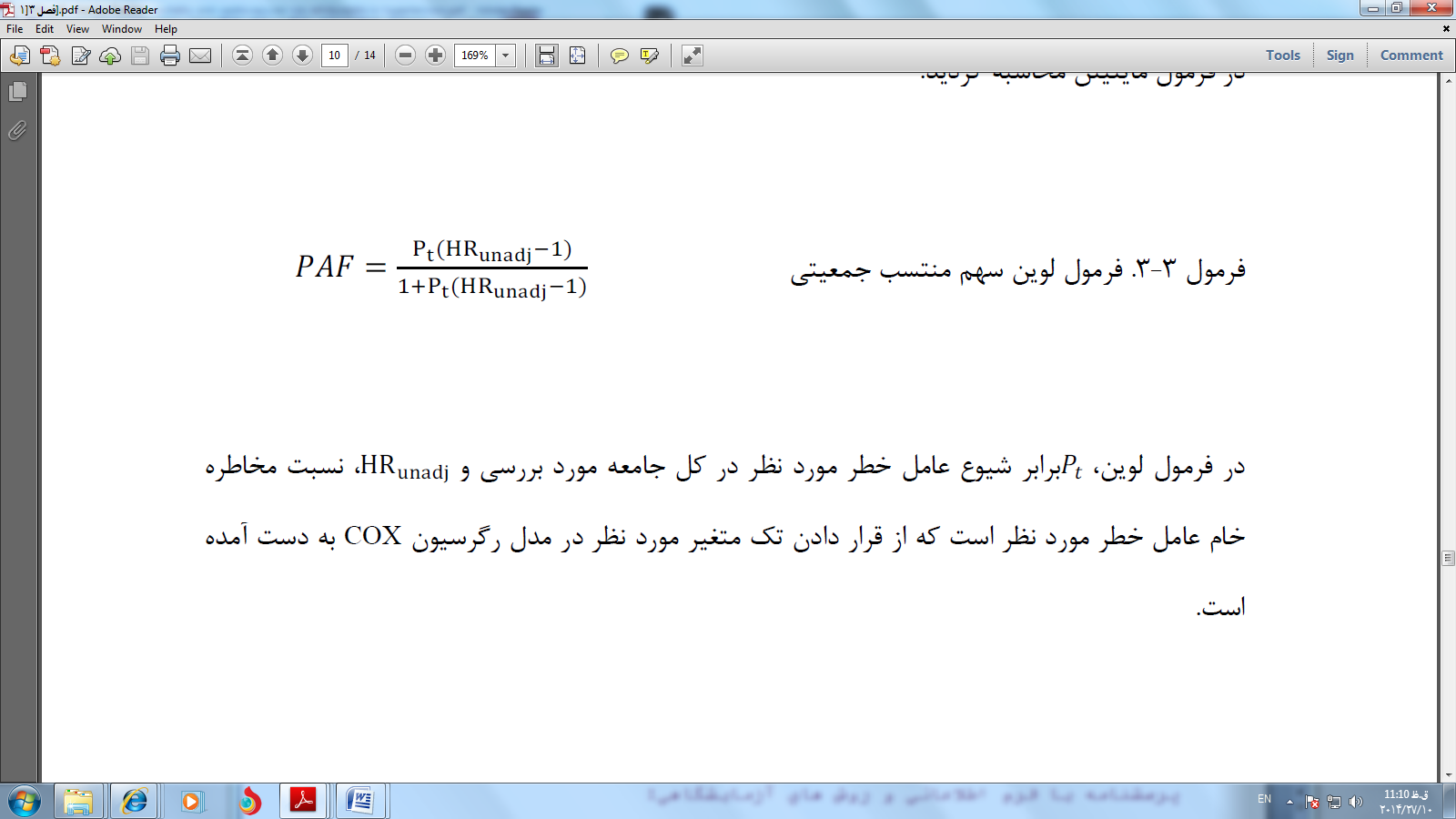 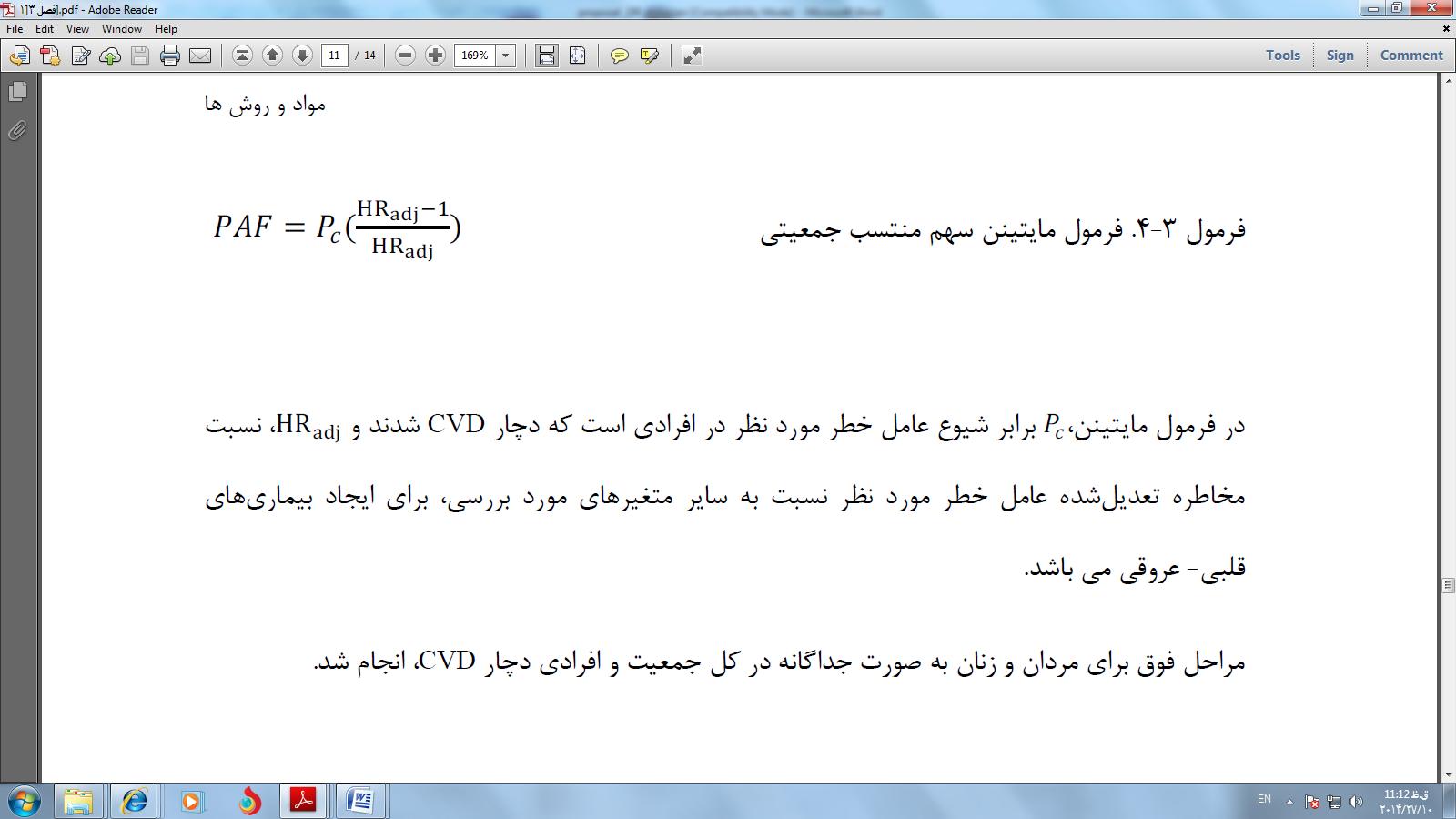 البته در تمامی انالیزها اینترکشن جنسیت نیز مورد سنجش قرار خواهد گرفت اگر اینترکشن معنی دار باشد انالیزها به تفکیک جنسیت انجام خواهد شد.
42
جدول 1: خصوصیات پایه افراد شرکت کننده در مطالعه در گروه های مختلف دیابتی
43
جدول 2: تعداد و درصد موارد پیامدها در گروههای مختلف افراد دیابتی
44
جدول 3: نسبت خطر و خطر منتسب برای پیامد قلبی-عروقی در گروههای مختلف دیابت
45
جدول 4: نسبت خطر و خطر منتسب برای پیامد کل مرگ ها در گروههای مختلف دیابت
46
جدول 5: نسبت خطر و خطر منتسب برای پیامد کل مرگ ها به غیر از بیماریهای قلبی و عروقی در گروههای مختلف دیابت
47
محدودیت های مطالعه
یکی از محدودیت های اصلی این مطالعه موجود نبودن یک سری از اطلاعات درافراد مورد مطالعه می باشد. برای از بین بردن این مشکل در ابتدای مطالعه تمامی” missing” های مربوط به متغیرها حذف خواهد شد و افرادی وارد مطالعه خواهند شد که تمامی اطلاعات برای انها ثبت شده باشد.

Loss to follow up

نبودن اطلاعات مربوط بهA1C  .
48
با تشکر از حسن توجه اساتید و همکاران  ارجمند
49